South West PacificHydrographic CommissionTechnical WorkshopFebruary 2018Nadi, Fiji
Working with your Primary Charting Authority
Who are the PCAs for the SWPHC?
19-20 February 2018
FIJI
Who are the PCAs for the SWPHC?
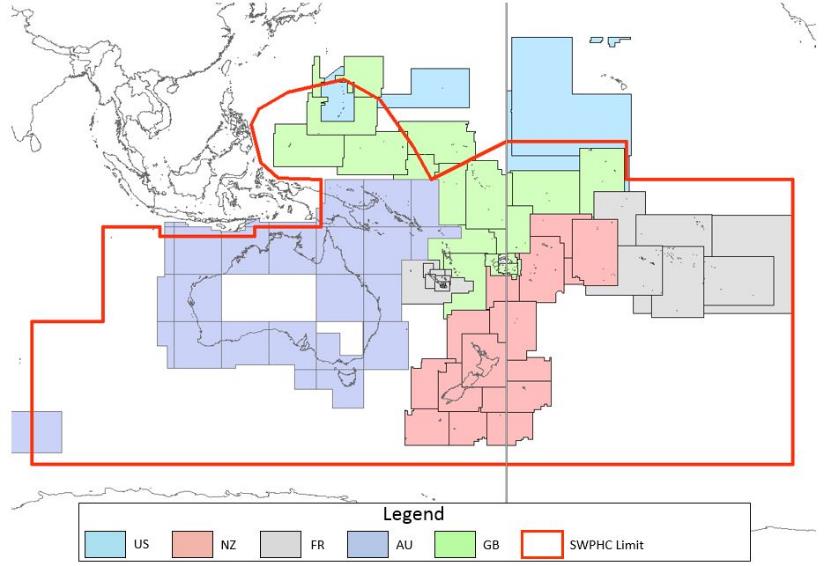 February 2018
FIJI
What is a PCA?
The term Primary Charting Authority, or PCA, is not defined
It essentially describes the role that an established hydrographic office, or charting authority, can fulfil for another nation
The range of functions provided by the PCA are normally agreed bilaterally and therefore vary based on the need of the other nation
February 2018
TONGA
Framework for the PCA
SOLAS Chapter V Regulation 2:

"Nautical chart" or "nautical publication" is a special-purpose map or book, or a specially compiled database from which such a map or book is derived, that is issued officially by or on the authority of a Government, authorized Hydrographic Office or other relevant government institution and is designed to meet the requirements of marine navigation.
February 2018
FIJI
Framework for the PCA
IHO Publication S4
B-611.7 – Notice to Mariners (NM) originated by authorities concerning waters which are not their national charting responsibility should not normally be acted upon without obtaining corroboration from the national charting authority, if there is one. In certain circumstances, another hydrographic office may act as the ‘primary’ charting authority, for example where:
• there is no national hydrographic office; or 
• where the responsible national agency, which does not itself produce charts, has agreed.
In such cases, NM issued by the primary charting hydrographic office in those waters may be regarded as authoritative.
February 2018
FIJI
[Speaker Notes: N]
Framework for the PCA – INT Charts
IHO Publication S11
Article 3.11.1 - In most cases, the allocation of Producer Nations for INT charts will be a fairly straightforward process. For most medium- and large-scale INT charts, the Producer Nation will be the IHO Member State with responsibility for charting the waters covered by these charts. There will, however, be some exceptions. (For further information, see S-4 A-203).
IHO Publication S4
A-203 PRODUCERS A-203.1 Producers of medium- and large-scale international charts will normally be the hydrographic offices with a national responsibility for the waters concerned.
February 2018
FIJI
[Speaker Notes: N]
What does/can a PCA do for you?
Assist in meeting SOLAS obligations for hydrographic services
Provide charting services
Provide hydrographic surveying services
Provide technical assistance and advice
Advocate for support
February 2018
FIJI
Conclusion – So What?
A PCA can assist a nation in meeting obligations, but does not absolve the nation of those obligations
Determine what is needed and establish formal arrangements through a bilateral to establish accountability framework – review as necessary
Use your PCA and engage them actively
February 2018
FIJI